CSE 486/586 Distributed SystemsDistributed File Systems
Steve Ko
Computer Sciences and Engineering
University at Buffalo
Recap
Amazon Dynamo
Distributed key-value storage with eventual consistency
Gossiping for membership and failure detection
Eventual view of membership
Consistent hashing for node & key distribution
Virtual nodes
Object versioning for eventually-consistent data objects
Reconciliation
Quorums for partition/failure tolerance
N, R, W all configurable
Merkel tree for resynchronization after failures/partitions
Just compare hashes
2
Local File Systems
File systems provides file management.
Name space
API for file operations (create, delete, open, close, read, write, append, truncate, etc.)
Physical storage management & allocation (e.g., block storage)
Security and protection (access control)
Name space is usually hierarchical.
Files and directories
File systems are mounted.
Different file systems can be in the same name space.
3
Traditional Distributed File Systems
Goal: emulate local file system behaviors
Files not replicated
No hard performance guarantee
But,
Files located remotely on servers
Multiple clients access the servers
Why?
Users with multiple machines
Data sharing for multiple users
Consolidated data management (e.g., in an enterprise)
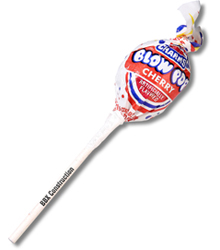 4
Requirements
Transparency: a distributed file system should appear as if it’s a local file system
Access transparency: it should support the same set of operations, i.e., a program that works for a local file system should work for a DFS.
(File) Location transparency: all clients should see the same name space.
Migration transparency: if files move to another server, it shouldn’t be visible to users.
Performance transparency: it should provide reasonably consistent performance.
Scaling transparency: it should be able to scale incrementally by adding more servers.
5
Requirements
Concurrent updates should be supported.
Fault tolerance: servers may crash, msgs can be lost, etc.
Consistency needs to be maintained.
Security: access-control for files & authentication of users
6
Client computer
Server computer
Directory service
Application
Application
program
program
Flat file service
Client module
File Server Architecture
7
Components
Directory service
Meta data management
Creates and updates directories (hierarchical file structures)
Provides mappings between user names of files and the unique file ids in the flat file structure.
Flat file service
Actual data management
File operations (create, delete, read, write, access control, etc.)
These can be independently distributed.
E.g., centralized directory service & distributed flat file service
8
UNIX File System
Sun NFS
Client Computer
Server Computer
Application Program
Application Program
UNIX Kernel
Virtual File System
Virtual File System
UNIX File System
Other File System
NFS Client System
NFS Server System
NFS Protocol
9
VFS
A translation layer that makes file systems pluggable & co-exist
E.g., NFS, EXT2, EXT3, ZFS, etc.
Keeps track of file systems that are available locally and remotely.
Passes requests to appropriate local or remote file systems
Distinguishes between local and remote files.
10
NFS Mount Service
/
/
/
org
nfs
usr
people
users
student
staff
...
john
bob
…
mth
jim
bob
pet
Server 1
Client
Server 2
Each server keeps a record of local files available for remote mounting.  Clients use a mount command for remote mounting, providing name mappings
Remote Mount
11
NFS Basic Operations
Client
Transfers blocks of files to and from server via RPC
Server
Provides a conventional RPC interface at a well-known port on each host
Stores files and directories
Problems?
Performance
Failures
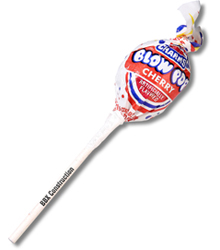 12
CSE 486/586 Administrivia
Project 2 has been released.
Simple DHT based on Chord
Please, please start right away!
Deadline: 4/13 (Friday) @ 2:59PM
13
Improving Performance
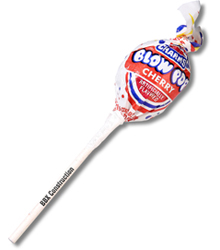 Let’s cache!
Server-side
Typically done by OS & disks anyway
A disk usually has a cache built-in.
OS caches file pages, directories, and file attributes that have been read from the disk in a main memory buffer cache.
Client-side
On accessing data, cache it locally.
What’s a typical problem with caching?
Consistency: cached data can become stale.
14
(General) Caching Strategies
Read-ahead (prefetch)
Read strategy
Anticipates read accesses and fetches the pages following those that have most recently been read.
Delayed-write
Write strategy
New writes stored locally.
Periodically or when another client accesses, send back the updates to the server
Write-through
Write strategy
Writes go all the way to the server’s disk
This is not an exhaustive list!
15
NFS Client-Side Caching
Write-through, but only at close()
Not every single write
Helps performance
Other clients periodically check if there’s any new write (next slide).
Multiple writers
No guarantee
Could be any combination of writes
Leads to inconsistency
16
Validation
A client checks with the server about cached blocks.
Each block has a timestamp.
If the remote block is new, then the client invalidates the local cached block.
Always invalidate after some period of time
3 seconds for files
30 seconds for directories
Written blocks are marked as “dirty.”
17
Failures
Two design choices: stateful & stateless
Stateful
The server maintains all client information (which file, which block of the file, the offset within the block, file lock, etc.)
Good for the client-side process (just send requests!)
Becomes almost like a local file system (e.g., locking is easy to implement)
Problem?
Server crash  lose the client state
Becomes complicated to deal with failures
18
Failures
Stateless
Clients maintain their own information (which file, which block of the file, the offset within the block, etc.)
The server does not know anything about what a client does.
Each request contains complete information (file name, offset, etc.)
Easier to deal with server crashes (nothing to lose!)
NFS’s choice
Problem?
Locking becomes difficult.
19
NFS
Client-side caching for improved performance
Write-through at close()
Consistency issue
Stateless server
Easier to deal with failures
Locking is not supported (later versions of NFS support locking though)
Simple design
Led to simple implementation, acceptable performance, easier maintenance, etc.
Ultimately led to its popularity
20
Comparison: AFS
AFS: Andrew File System
Two unusual design principles:
Whole file serving: not in blocks
Whole file caching: permanent cache, survives reboots
Based on (validated) assumptions that
Most file accesses are by a single user
Most files are small
Even a client cache as “large” as 100MB is supportable (e.g., in RAM)
File reads are much more often that file writes, and typically sequential
Active invalidation
On write, the server tells each client to invalidate cached copies
21
Summary
Goal: emulate local file system behaviors
Requirements
Transparency
Concurrent updates
Fault tolerance
Consistency
Security
NFS
Caching with write-through policy at close()
Stateless server
22
Acknowledgements
These slides contain material developed and copyrighted by Indranil Gupta (UIUC).
23